Principal's Message
Student Spotlight
Parent Resources
Upcoming Events
School News
PARENT NEWSLETTER
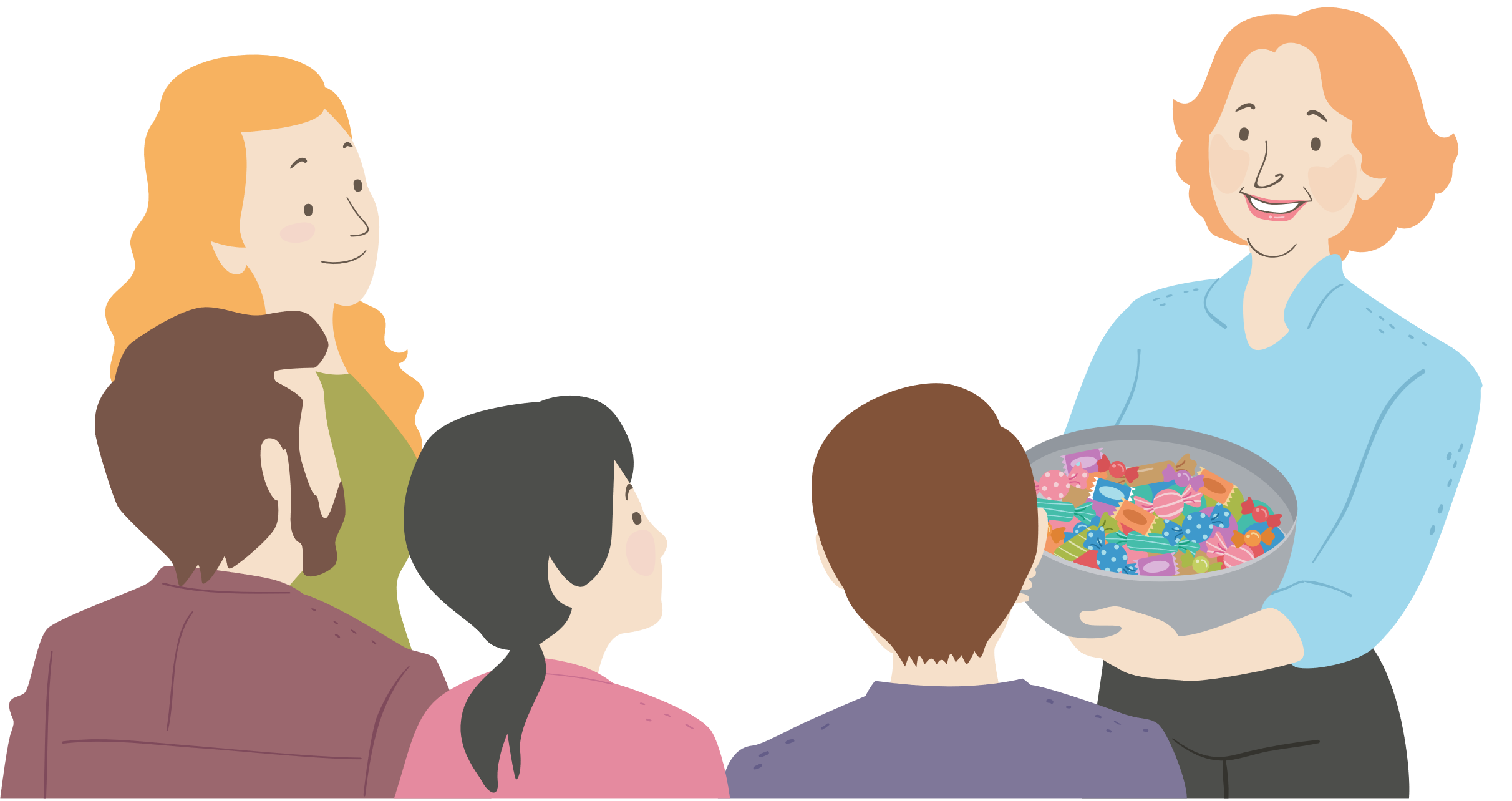 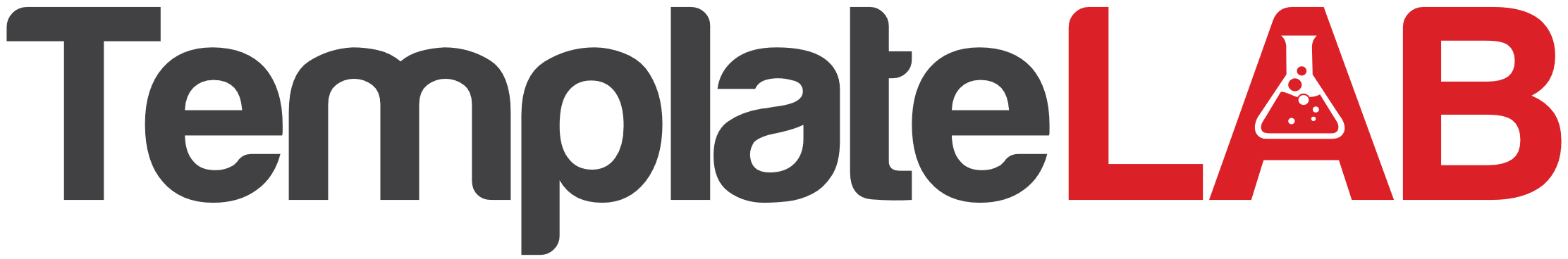